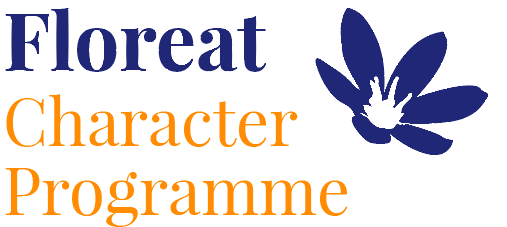 Reception: Autumn 2Leadership and Teamwork, Fairness, Service